بسمه الله الرحمن الرحیم
1
مهندس صدرزاده  sadrzade@gmail.com
Database
پایگاه داده ها
(1)
2
مهندس صدرزاده  sadrzade@gmail.com
مقدمه : نیاز همیشه انسان به اطلاعات :
بازیابی اطلاعات
- سیر تحول رسانه ذخیره سازی : 
		- لوحهای سنگی، گلی ، چوبی، پوستی
		- كاغذ : سیستمهای دستی برای ثبت اسناد و مدارك “دفتر داری” ، “داده داری” ، “ بایگانی” دفترهای مختلفی ایجاد شد.
		- نوارهای مغناطیسی
		- دیسكها
انسان
 همیشه 
نیازمند به
پردازش اطلاعات
ذخیره سازی اطلاعات
تولید اطلاعات
3
مهندس صدرزاده  sadrzade@gmail.com
سیستم ذخیره و بازیابی اطلاعات (Storage and Retrieval System) :
به هر سیستمی گفته می شود كه به انسان امكان می دهد تا اطلاعات مورد نظرش را ذخیره و در صورت نیاز بازیابی كند و با تولید اطلاعات جدید بر شناختش از محیط عملیاتی اش بیفزاید .

	     - انواع  سیستم ذخیره و بازیابی اطلاعات   
 
		- سیستم دستی (Manual)

		- سیستم اتوماتیزه (Automatic)

	     	       - سیستم دستی در 
			- درج اطلاعات (Insert) 
			- تغییر اطلاعات (Update) 
			- بازیابی اطلاعات (Retrieval) 	
                                                        دچار مشكل است .
4
مهندس صدرزاده  sadrzade@gmail.com
تعريف پايگاه داده
پایگاه داده به منظور جمع آوری اطلاعات در یک محل مشخص جهت ذخیره، بازیابی و یا انجام عملیات و پردازش روی آنها برای رسیدن به هدف انجام می شود.
در پایگاه داده معمولابا حجم زیادی از اطلاعات سر و کار داریم
5
مهندس صدرزاده  sadrzade@gmail.com
چند نمونه از کاربردهای سيستم پايگاه اطلاعاتي :
انجام کليه تراکنش های بانکداري 
رزرواسيون و زمانبندي خطوط هوايي
ثبت نام دانشجويان، واحدگيری و ثبت نمرات در مراکز آموزشی
ثبت اطلاعات مشتريان، محصولات و فاکتورهای خريد و فروش
پيگيري سفارشات و پيشنهادات در فروش Online
ثبت رکوردهاي کارمندان و محاسبات حقوق، کسورات مالياتي در سازمان ها
سخت افزار
عناصر پايگاه داده
نرم افزار
داده
عناصر اصلي محيط پايگاه داده
کاربر
7
مهندس صدرزاده  sadrzade@gmail.com
سخت افزار
تشکيل شده از :
ذخيره سازي داده ها: حافظه جانبي : ديسکهاي سريع با ظرفيت بالا، دستگاه ذخیره سازی نسخه های پشتیبان مثل Tape
سخت افزار پردازشگر: CPU
سخت افزار ارتباطي (Communication) : کاربر شبکه و  سوییچ
8
مهندس صدرزاده  sadrzade@gmail.com
نرم افزار
- نرم افزار مديريتي: DBMS 
- نرم افزار کاربردي: مجموعه برنامه هايي است براي ايجاد و کار با پايگاه (AP ها)
D
B
M
S
DB
کاربران
AP ها
OS
9
مهندس صدرزاده  sadrzade@gmail.com
سيستم مديريت پايگاه داده  (DataBase Management System)
نرم افزاري است که به کاربران امکان مي دهد تا:

	- پايگاه از ديد خود را تعريف کنند (Definition) 
	- با پايگاه خود کار کنند. (Manipulation) 
	- پايگاه خود را تا حدي کنترل کنند. (Control)
به زبان تكنيكي‌تر: سيستم مديريت پايگاه داده نرم‌افزاري است كه پايگاههاي داده را خلق نموده، نگهداري كرده، و از آنها استفاده مي‌كند.
10
مهندس صدرزاده  sadrzade@gmail.com
نمونه هاي سيستم‌هاي مديريت پايگاه داده بزرگ(Large-Scale):
Oracle
Microsoft SQL Server
11
مهندس صدرزاده  sadrzade@gmail.com
نمونه سيستم‌هاي مديريت پايگاه داده كوچك(Small-Scale):
Access
12
مهندس صدرزاده  sadrzade@gmail.com
کاربر (User)
هر شخص استفاده کننده پايگاه داده کاربر پایگاه داده محسوب می شود.

انواع کاربر:
مديريتي: از طريق برنامه سازي ايجاد، پياده سازي، نگهداري، بهره برداري، توسعه و رشد پايگاه را تحت کنترل دارد.
استفاده کننده: خدمات لازم را از پايگاه مي گيرد.
13
مهندس صدرزاده  sadrzade@gmail.com
مدیرپايگاه داده
- 
در عمل سه سطح دارد:

برنامه سازان طراحي کننده و ايجاد کننده سيستم پايگاه  داده (تیم DBA)
AP نويسها(Application programmers)    (Application Developers)
خود dBA (فردي با تخصص بالا سرپرست تيم DBA که دو جنبه 1- فني 2- مديريتي در کار خود دارد. (اداره کننده پايگاه داده ها)
14
مهندس صدرزاده  sadrzade@gmail.com
کاربر (استفاده کننده پايگاه داده) (User) :
نکته ! : Database  نهايتا براي جلب رضايت کاربران غير برنامه ساز است يا بعبارتي پايگاه اساسا براي خدمت رساني و جلب رضايت اين دسته ازکاربران است.

	- کاربر غير برنامه ساز : 
    هدايت شده از طريق map, menu, form (احتمالا بر اساس استفاده از Mouse و icon ها) و در مواردي با تعدادي فرامين ساده. 
- Menu driven, Form driven	
- Command based		

* براي کاربران غير برنامه ساز بايد ساده ترين interface با ساده ترين دستورات و فرمانها ايجاد کرد.
15
مهندس صدرزاده  sadrzade@gmail.com
داده
مقاديري است كه در پايگاه داده ذخيره مي‌شود:
اعداد
حروف
تصاوير
اصوات
....
سيستم چندرسانه(Multi-Media): از تركيب داده‌هاي بالا استفاده مي‌كند
16
مهندس صدرزاده  sadrzade@gmail.com
انواع داده
داده های عملیاتی (Operational Data) : داده هایی که کاربر بطور روزانه با آنها سر و کار دارد


داده های پایدار : داده هایی که در پایگاه داده ثابت باشند
17
مهندس صدرزاده  sadrzade@gmail.com
اطلاعات (Information):
از پردازش داده ها، اطلاع حاصل می شود

	- تعریف اطلاع (Information) : معنایی است كه انسان به داده منتسب می كند . در واقع هنگامی كه داده در یك موقعیت مشخص و در یك بستر خاص و برای حل یك مشكل مشخص مورد تفسیر و ارزیابی قرار گیرد ، اطلاع حاصل می شود .
	
	- داده صرفا جنبه نمایش دهندگی دارد ، در حالیكه اطلاع دارای خاصیت ارتباط دهندگی و انتقال دهندگی است . داده باید در معرض تفسیری هوشمندانه قرار گیرد تا اطلاع عاید شود و انسان از اطلاع كه حامل معنا ، مفهوم و شناخت است در حل مسائل (تصمیم گیری) استفاده می كند .
18
مهندس صدرزاده  sadrzade@gmail.com
ارتباط بین داده مسئله و اطلاع
ذهن انسان
مسئله
داده
تکوین اطلاع
تصمیم گیری
عملیات
19
مهندس صدرزاده  sadrzade@gmail.com
نسلهای ذخیره و بازیابی اطلاعات
نسل اول: نسل فایلهای ساده ترتیبی (1957-1948)
نسل دوم: نسل فایلهای با دسترسی مستقیم ( Access Methods) (1966- 1958) 
نسل سوم: سیستم مدیریت داده ها  (Data Management System)
نسل چهارم: نسل سیستمهای مدیریت پایگاه داده ها Database Management System))
نسل پنجم: نسل پایگاه دانش (Knowledge Base)
20
مهندس صدرزاده  sadrzade@gmail.com
نسل فایلهای ساده ترتیبی
ساختار فایلها ترتیبی
ساختار فیزیکی همان ساختار منطقی فایل
تنها روش پردازش فایلها، پردازش یکجا یا دسته ای (Batch Processing)
نرم افزار تنها عملیات ورودی/خروجی را انجام می دهد (نرم افزار واسطی برای مدیریت پردازش فایلها وجود ندارد)
طراحی ساختار فیزیکی فایلها بر عهده کاربر
21
مهندس صدرزاده  sadrzade@gmail.com
نسل فایلهای ساده ترتیبی (ادامه)
تغییر در ساختار داده ها یا رسانه ذخیره سازی منجر به تغییر در برنامه نویسی
داده ها برای کاربرد خاصی طراحی و سازماندهی می شوند
اشتراک داده ها مطرح نیست
تکرار در ذخیره داده ها در بالاترین حد
برای بروزرسانی الزاما نیاز به فایل دیگری برای اعمال تغییرات می باشد
22
مهندس صدرزاده  sadrzade@gmail.com
نسل دوم : نسل شیوه های دستیابی (1966- 1958) (Access Methods) :
- رسانه های با دستیابی مستقیم Disk ها بوجود آمدند .
	- نرم افزارهایی به نام شیوه های دستیابی ایجاد شدند .

 تعریف شیوه دستیابی (AM) : نرم افزاری است كه به جنبه های فیزیكی محیط ذخیره سازی و عملیات در این محیط  می پردازد ، به نحوی كه دیگر برنامه كاربر نیازی به پرداختن به این جنبه ها را ندارد .
23
مهندس صدرزاده  sadrzade@gmail.com
خصوصیات نسل دوم
برنامه های كاربردی در قبال تغییرات در سخت افزار ذخیره سازی و طرح نشست فیزیكی فایلها روی رسانه مصونیت یافتند .
مفهوم فایل منطقی ( دید كاربر از ركوردهای ذخیره شده ) از مفهوم فایل فیزیكی ( آنگونه كه ركورده روی رسانه ذخیره می شوند ) متمایز شد .
امكان دستیابی ترتیبی و مستقیم به ركوردها ( نه فیلدها ) بوجود آمد .
پردازش در محیطهای بر خط (Online) و محیطهای بلادرنگ (Real-time)  بوجود آمد .
برنامه كاربردی هنوز از محیط فیزیكی مستقل نیست .
روشهای تامین ایمنی و حفاظت داده ها ابتدایی هستند .
داده ها همچنان برای كاربردهای خاص طراحی می شوند (اشتراك داده ها وجود ندارد) .
تكرار ذخیره سازی هنوز در حد نسبتا بالایی وجود دارد .
نرم افزاری برای مدیریت داده ها وجود ندارد .
24
مهندس صدرزاده  sadrzade@gmail.com
مزایای روش فایلی
1- سطح تخصصی کمتر
2- هزینه اولیه پیاده سازی کمتر
3- نیاز به داشتن فنی کمتر از محیط عملیاتی
4-كارآيي
5-سادگي
6-سفارشي كردن
7-استفادهء مؤثر از فضا (حافظه)
25
مهندس صدرزاده  sadrzade@gmail.com
معایب روش فایلی
1- هزینه عملیاتی بالا : کندی سیستم، بهینه نبودن جستجو، کد نویسی پیچیده
2- نا سازگاری و افزونگی داده ها: بعضی از داده ها را مجبورهستیم بیش ار یکبار ذخیره کنیم.
3- عدم جامعیت یا یکپارچگی: اطلاعات در فایل های مختلف به صورت پراکنده بوده اند و یکپارچگی نداشتند
4- مشکل امنیت داده ها
5- عدم امکان به اشتراک گذاشتن داده ها برای دسترسی همزمان چندکاربر
6- وابستگی به سیستم عامل و سخت افزار
7- مشكل بودن مكان يابي و عمليات آن روي داده ها
8-وابستگي داده ها و برنامه
26
مهندس صدرزاده  sadrzade@gmail.com
نسل سوم : نسل سیستم مدیریت داده ها (1973-1967) (Data Management System) (DMS)
- نرم افزاری نسبتا پیچیده بنام سیستم مدیریت داده ها ، واسط است بین برنامه های كاربران و محیط فیزیكی ذخیره سازی .
	- فایلهای منطقی متعددی می توانند از داده های فیزیكی مشترك بهره برداری كنند .
	- میزان تكرار ذخیره سازی كاهش می یابد .
	- داده های مشترك در كاربردهای متنوع بكار می روند .
	- نشانی دهی داده ها در سطح  فیلدامكان پذیر است .
27
مهندس صدرزاده  sadrzade@gmail.com
- نسل چهارم : نسل سیستم مدیریت پایگاه داده ها (1980-1974) (Databse Management System) (DBMS) :
مجموعه ای از داده های به هم وابسته است که فاقد افزونگی بی حاصل است به عبارتی پایگاه داده در این روش شامل همه موجودیت ها وروابط بین آنهاست که در یک قالب مشخص ذخیره شده اند.
ذخیره داده ها به گونه ای است که از برنامه هایی که آن ها را بکار می گیرند مستقل هستند ویک رویکرد مشخص و استاندارد جهت عملیات ذخیره سازی(درج، تغییر، حذف) و بازیابی داده ها وجود دارد
28
مهندس صدرزاده  sadrzade@gmail.com
ويژگيها ی سيستم پايگاه اطلاعاتي (Database System)
کانون توجه، داده هاست و نه شیوه های پردازش آنها
داده ها بعنوان یک منبع مشترک مورد استفاده کاربران مختلف
الصاق بر چسب و دسته بندي قطعات مختلف داده ها
داده ها به عنوان مهمترین سرمایه های سازمان مطرح شدند .
ایمنی داده ها و دسترس پذیری داده ها (Security and Availability) مطرح شدند .
خصوصیات سیستم مدیریت پایگاه داده هاDBMS-
مستقل شدن برنامه های كاربردی از جنبه ها و خصوصیات محیط فیزیكی ذخیره سازی كه آن را اصطلاحا استقلال داده فیزیكی (Physical Data Independence) می نامند .
نرم افزار پیچیده و جامع موسوم به سیستم مدیریت پایگاه داده ها واسط بین برنامه های كاربران و محیط داخلی فیزیكی ذخیره سازی است .
سيستم مديريت پايگاه داده (DBMS) بعنوان واسطه بين برنامه هاي كاربردي و پايگاه داده 
ذخيره كليه داده ها به صورت مجتمع در پايگاه داده
30
مهندس صدرزاده  sadrzade@gmail.com
مزایای سیستم مدیریت پایگاه داده ها
استقلال داده ها :کاربران در محیط انتزاعی و مبتنی بر یک ساختار داده ای تجریدی کار می کنند
(به عبارت دیگر: برنامه های کاربردی از داده های محیط فیزیکی کاملا مستقلند)
امکان کنترل متمرکز روی تمام داده های عملیاتی (منجر به کاهش افزونگی داده ها)
DBMS واسط بین برنامه های کاربران و محیط داخلی و فیزیکی ذخیره سازی است
سرعت بالا در دستیابی به داده ها
31
مهندس صدرزاده  sadrzade@gmail.com
مزایای نسل سیستم مدیریت پایگاه داده ها (ادامه)
به اشتراک گذاری داده ها
ایمنی زیاد داده ها(اطلاعات به صورت کد شده ذخیره می شود)
معماری چند سطحی ذخیره سازی
پایداری یا سازگاری اطلاعات : داده ها همیشه پایدار هستند یعنی درصورت چند عملیت پردازش یکسانروی داده ها نتیجه یکی خواهد بود
قابلیت رشد و پياده سازی برنامه های کاربردی جديد
تعدد شيوه‌هاي دستيابي و تسهيل دستيابي به داده‌ها
32
مهندس صدرزاده  sadrzade@gmail.com
برخی دیگر از مزایای سیستم پایگاه داده ها
امکان اعمال استانداردها
ایجاد تعادل بین نیازهای حتی گاه متضاد کاربران
تسریع در دریافت پاسخ پرس و جو ها
تسهیل در دریافت گزارشهای متنوع
در دسترس بودن داده ها
کاهش هزینه های سازمان
33
مهندس صدرزاده  sadrzade@gmail.com
استقلال داده ها
بمعنی مستقل بودن ذخیره سازی داده ها از کاربرد آنها
نحوه ذخیره سازی داده ها روی رسانه از دید کاربران مخفی است
استقلال داده ای شامل:
استقلال فیزیکی: در صورت تغییر در ذخیره سازی داده ها (تغییر نوع دیسک) برنامه های کاربردی تغییر نمی کنند که به دلیل تبدیل ادراکی/ داخلی می باشد
استقلال منطقی: تغییر تصویر ادراکی پایگاه (تغییرات در سطح جداول) از دید کاربران و برنامه های آنها مخفی است که به دلیل تبدیل ادراکی / خارجی می باشد
34
مهندس صدرزاده  sadrzade@gmail.com
امنیت و جامعیت
امنیت: محافظت در برابر خطراتی نظیر دسترسی غیر مجاز به داده ها است
جامعیت داده ها: صحت داده ها و پردازشها و پیروی از مقررات سیستم 
(مثلا: شخص نباید بیشتر از موجودی از حساب برداشت کند)
35
مهندس صدرزاده  sadrzade@gmail.com
قابلیت رشد
به دلیل وجود:
 معماری چند سطحی 
استقلال برنامه های کاربردی از ساختار ذخیره سازی
استراتژی دستیابی 
و این به دلیل وجود DBMS است که:
 هر گونه دستیابی به داده ها باید از طریق آن انجام شود
36
مهندس صدرزاده  sadrzade@gmail.com
برخی از معایب سیستم پایگاه داده ها
به مخاطره افتادن امنیت (در صورت عدم وجود کنترل مناسب) به دلیل تمرکز داده ها
امکان نیاز به سخت افزار اضافی
پيچيدگي و دشواري و زمانبر بودن طراحی اين سيستمها
صرف هزينه قابل توجه براي سخت افزار و نصب نرم افزار
تأثير آسيب ديدن پايگاه داده روی کليه برنامه های کاربردی
هزينه زياد برای تبديل سيستم فايلی به سيستم پايگاه داده 
نيازمند تعليم اوليه برنامه نويسان و کاربران 
نياز به تهيه چندين کپی پشتيبان از پايگاه داده
فاجعه انگيز بودن خطاهای برنامه
طولانی بودن زمان اجرای هر برنامه
وابستگي زياد به عمليات سيستم مديريت پايگاه داده
37
مهندس صدرزاده  sadrzade@gmail.com
روش فایلی
برنامه کاربردي
سيستم فايل
فايلهاي امور آموزش
برنامه کاربردي
سيستم فايل
فايلهاي امور دانشجويي
برنامه کاربردي
سيستم فايل
فايلهاي امور بهداشت
نرم افزار واسط
تجمع داده ها – وحدت ذخيره سازي – امنيت – حفاظت داده ها  نداريم
38
مهندس صدرزاده  sadrzade@gmail.com
روش پايگاه داده
کاربر 1
برنامه کاربردي
سطح فيزيکي پايگاه
DBMS
فايل دانشجو
کاربر 2
برنامه کاربردي
نام
شماره دانشجو
تاريخ تولد
فاميل
رشته
سال ورود
نام پدر
مقطع
کاربر 3
. .  .
معدل
برنامه کاربردي
نرم افزار مديريت پايگاه داده
تجمع داده ها – وحدت ذخيره سازي – امنيت – حفاظت داده ها  داريم
39
مهندس صدرزاده  sadrzade@gmail.com
نسل پنجم نسل بانكهای معرفت و شی گرا (تاكنون-1981) :
- Knowledge bases 
- Object oriented databases 
Object relational database
استنتاج - هوش مصنوعي - سيستم‌هاي خبره- پردازش زبان  طبيعي
40
مهندس صدرزاده  sadrzade@gmail.com
مدل كردن پايگاههاي اطلاعاتي (Data Modeling)
قالب قراردادی برای ساخت و کارکردن با داده
تعیین چگونگي نمايش داده ها توسط یک DBMS
ساختاري منطقي از نحوهء ذخيره سازي ركوردها در يك پايگاه اطلاعاتي
مدلهاي پايگاههاي اطلاعاتي (Database Models)
شیوه های مختلف مدل سازی داده ها در پایگاه طراحی:
تخت (Flat or Table Model) 
سلسله مراتبي (Hierarchical Model)
شبكه اي ((Network Model
رابطه اي (Relational Model)
شیء گرا (Object Oriented) 
نیمه ساخت یافته (XML)
عناصر مدل پايگاه اطلاعاتي
ساختمان های داده (ساختار داده ای)
جامعیت (قواعد عام برای جامعیت داده ها) 
عملیات (عملگرهای عمل کننده بر روی داده ها)
مدل تخت (Flat or Table Model)
ويژگيها :
متشکل از یک آرایه دو بعدی با عناصر داده ای
همه اجزای یک ستون به صورت داده های مشابه (Fields)
همه عناصر یک سطر در ارتباط با هم(Record) 
تعریف توسط فایلهای متنی
هر رکورد در یک خط و جدا شدن فیلدها به کمک جدا کننده ها
وجود تنها قابلیت هاي حذف، اضافه، دیدن و ویرایش
پیاده سازی این مدل توسط Microsoft Excel
مدل تخت (Flat or Table Model)
مثال : 
1 ","Amy","Blues" 
2"," Bob","Reds" 
3 ","Chuck","Blues" 
4 ","Dick","Blues" 
5 ","Ethel","Reds" 
6 ","Fred","Blues" 
7 ","Gilly","Blues" 
8 ","Hank","Reds"
مدل سلسله مراتبي (Hierarchical Model)
ويژگيها :
قديمی ترين مدل برای طراحی پايگاه اطلاعاتي است.
به آن، مدل درختي يا درختواره نيز مي گويند.
هر گره از رختواره مي تواند ركوردي حاوي يك نوع موجوديت باشد.
درختواره مجموعه ای از رکوردها با انواع مختلف می تواند باشد. 
مسير منطقي هميشه از سطح بالاتر به سطح پايين تر است .
بالاترين ركورد اين مدل ريشه آن مي باشد.
هر گره فرزند فقط يك گره پدر(والد) در سطح بالاتر دارد.
حداکثر یک پیوند بین دو نوع رکورد وجود دارد.
اتصالی بین رکوردهای هم نوع وجود ندارد. 
نقطه ورود به ساختار هميشه ريشه است.
مدل سلسله مراتبي (Hierarchical Model)
مثال :
مدل سلسله مراتبي (Hierarchical Model)
مزايا :
سرعت و کارایی بالا برای جستجو در داده ها
چون داده به صورت يک درختواره سازماندهی می شود، برای داده هایی که ماهيت سلسله مراتبی دارند مناسب است.
مدل سلسله مراتبي (Hierarchical Model)
معايب :
مقدار زيادي افزونگي داده دارد.
در بحث ذخيره سازي و بهنگام سازي، اين سيستم داراي اشكال است. 
ساختار درختی انعطاف پذیر نيست.
نمی توان پیوند افقی و مورب در درخت تعریف کرد. 
ارتباط تنها به صورت "تعلق دارد" یا "شامل می شود" کد ميشوند.
مدل شبكه اي (Network Model)
ويژگيها :
در سال ۱۹۶۹ توسط Charles Bachman ارائه شد.
بر پایه دو سازه مهم یعنی مجموعه‌ها و رکوردها ساخته می‌شود .
بر خلاف روش سلسله مراتبی که از درخت استفاده می‌کند،‌ گراف  را بكار ميگيرد.
به آن، ساختار  PLEX نيز مي گويند. 
موجودیت ها به كمك انواع ركوردها، و ارتباطات به كمك پیوندهای بین ركوردها نمایش داده میشوند. 
هر گره فرزند می تواند بیش از یك گره والد داشته باشد. 
برای نمايش ارتباطات یك به چند دو سويه مناسب است. 
عملیات ذخیره و بازیابی پیچیده تر از مدل سلسله مراتبی است.
مدل شبكه اي (Network Model)
مثال1 :
ارتباط دو سويه قطعه و تهيه کننده را در نظر بگيريد. هر قطعه توسط چند تهيه کننده تهيه می شود و هر تهيه کننده چند قطعه را عرضه می کند:
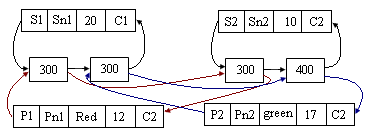 مدل شبكه اي (Network Model)
مثال2 :
فروشنده
مشتری
سفارش
مشخصات
عرضه کننده
قیمت
کالا
انبار
شماره سریال
مدل شبكه اي (Network Model)
مزايا :
توانايي يكبار ذخيره سازي ركورد در كل پايگاه اطلاعاتي را دارد.
مدلهای ارتباطی طبیعی بیشتری را بین موجودیتها فراهم میکند.
افزونگي داده ها به مراتب كمتر از مدل سلسله مراتبي مي باشد.
انعطاف پذیری بیشتری نسبت به سلسله مراتبی دارد.
بدليل استفاده از گراف براي ارتباط هاي چندبه چند مناسب است.
مدل شبكه اي (Network Model)
معايب :
پيچيده بودن ساخت، نگهداري، عمليات ذخيره و بازيابي
دشوار بودن عمل پيمايش بدليل شبكهء پيچيده اي از روابط
عدم وضوح کامل از دید کاربر و مسطح نبودن محيط آن
عمليات پيچيده تری دارد.
مدل رابطه اي (Relational Model)
ويژگيها :
ارائه در سال 1970
متداول ترين مدل
يك مدل رياضياتي بوده و عملگرهای روی داده، شامل جبر و حساب رابطه ای میشود.
ساختار داده ها و ارتباطات بين آنها به صورت جداول چند گانه است.
براي ساختن آن، تنها نياز به درك واضحي از اشياء است.
پيمايش جداول يا رابطه ها، مستقل از جداول يا روابط ديگر است.
مدل رابطه اي (Relational Model)
ويژگيها (ادامه) :
براي طراحي بهينه رابطه ها، قوانين تئوري نرمال سازي وجود دارد . 
افزونگي در مدل رابطه اي با توجه به قوانين نرمالسازي قابل حذف است. 
عمليات درج و حذف در مدل رابطه اي بسيار آسان است.
ردیفهای تكراری در آن وجود ندارد .
هيچ جدولی دارای سطرهای تكراری نيست.
ترتيب سطرها و ستون ها در هر جدول مهم نيست.
ايجاد، دسترسی و توسعه آن آسان است.
مدل رابطه اي (Relational Model)
مثال :
سطر
سلول
ستون
مدل رابطه اي (Relational Model)
مزايا :
اين مدل مزاياي مدل شبكه اي را دارد، اما از پيچيدگي هاي موجود در آن فارغ است. 
درك مفهوم پايگاههاي اطلاعاتي و تهيه نمودار ارتباطات و نگهداري آن به مراتب ساده تر از ديگر مدلهاست.
بازيابي ركورد دلخواه آسان است. 
با كمك اين مدل مي توان روابط پيچيدهء بين داده ها نمايش داد. 
مدل داده ها و ارتباط بين آنها با مكانيزم واحدي نشان داده مي شوند (جدول)
مدل رابطه اي (Relational Model)
معايب :
کم بودن سرعت و کارایی پردازشی نسبت به ديگر مدلها
مدل شیء گرا (Object Oriented)
سیستمهای بعدی منجر به توسعه سیستمهای شیء گرا شد. 
ديدگاه شيءگرا از اواسط دههء 70 در مباحث كامپيوتر متولد شد.
بيشترين قدرت شيءگرايي ناشي از قابليت آن در مدلسازي پديدهاي دنياي واقعي مي باشد.
مجموعه ای از اشیاء در نظر گرفته می شود که از نظر ساختاری با یکدیگر مرتبطند (ساختار) و تأثیر متقابلی بر یکدیگر دارند (رفتار).
اين مدل اجازه مي دهد يك زبان شيءگرا با استفاده از سيستم نوع موجود در زبان، مستقيماً به داه ها دستيابي شود.
مدل شیء گرا (Object Oriented)
مثال :
مدل شیء گرا (Object Oriented)
ويژگيها :
مدل شيء گرا يك رويكرد مفهومي است. 
مدل شيء گرا در بررسي جهان، بيش از هر چيز، به شناسايي اشياء يا موجوديت هاي مستقل آن دنيا مي پردازد .
اعمال تفييرات در طراحي ساده است.
طراحي مدل شيءگرا بر مبناي پنهان سازي اطلاعات است.
بصورت مجموعه اي از حالت اشياء با حالت اختصاصي خود در نظر گرفته ميشود.
در اين روش براي هر موجوديت يك كلاس با طبقه ايجاد مي شود.
هر شئ برای نمایش رابطه شمولیت غالباً ساختار سلسله مراتبی پیدا می کند.
ذخیره مستقيم اشیاء و بدون تبدیل به سایر فرمتها در پایگاه داده
بین مفاهیم برنامه نویسی شئ گرا و بانک اطلاعات، رابطه ای تو در تویی حاکم است.
مدل شیء گرا (Object Oriented)
موفقيتها :
به افراد اجازه تعريف تجريد را مي دهد.
توسعه بعضي از ارتباطات را آسان مي کند.
نياز به کليد هاي تعريف شده توسط کاربر را از بين مي برد.
مجموعه جديدي از تساوي مستندات را توسعه داده است.
در بعضي موارد نياز به پيوند را حذف مي کند.
در بعضي موارد کارايي بيشتري نسبت به مدل رابطه اي دارد.
براي Versioning (تغييرات چند نسخه اي) وتراکنش بلند مدت پشتيباني مي شود.
در نهايت جبر شيء گرا توسعه يافته است.
مدل نیمه ساخت یافته (XML)
ويژگيها :
XML سيستم نرم افزاری است که اجازه می دهد داده در فرمت XML وارد، پردازش و ارسال شود.
دو دسته اصلی پايگاه داده XML وجود دارد :
      1) XML-enabled : پايگاه داده ای که مستند XML را به عنوان ورودی گرفته و به يک پايگاه داده ديگر نظير رابطه ای تبديل می کند و پس از انجام عمليات آنرا مجددا به XML بر می گردند. 
      2) Native XML (NXD) : مدل داخلی چنين پايگاه داده ای بر پايه XML است ومستندات XML رابعنوان منبع ذخيره سازی، مستقيما استفاده میکند.
دليل استفاده XML در پايگاه داده، شفافيت داده است.
ديگرمدلهاي پايگاههاي اطلاعاتي
چند بعدی
شی ء ـ رابطه ای (ORDB) 
ابررسانه ای (Hypermedia)
نهفته (Embedded)
مجازی
سيستم مديريت پايگاه اطلاعاتي (DBMS)
: Database Management System برنامه اي كه بمنظور ساخت پايگاههاي اطلاعاتي بكار مي رود و عمليات دروندهي داده ها در پايگاههاي اطلاعاتي و سپس پردازش داده ها را انجام مي دهد.
مهمترين نرم افزاري در سيستم پايگاه داده است كه به عنوان رابط بين پايگاه داده و كاربر و برنامه های کاربردی عمل مي نمايد.
برنامه رایانه‌ای که برای مدیریت و پرسش و پاسخ بین پایگاه‌های داده‌ای استفاده می‌شود.
كليه فايل هاي پايگاه داده فقط در اختيار اين نرم افزار قرار گرفته و دستيابي تنها از طريق آن امکان پذير است.
مجموعه ای پیچیده از برنامه های نرم افزاری است كه ذخیره سازی و بازیابی داده های سازمان را (فیلدها، ركوردهاوفایلها) در پایگاه داده ها، كنترل میكند.
این سیستم، كنترل امنیت و صحت پایگاه دادهها را نیز بر عهده دارد.
سيستم مديريت پايگاه اطلاعاتي (DBMS)
محتویات یکDBMS  :
موتور
 
 
D
B
M
S
ابزار طراحی
ابزار ایجاد جدول
ابزار ایجاد فرم
ابزار ایجاد پرسجو
ابزار ایجاد گزارش
مترجم زبان
زمان اجرا
پردازشگر فرم
پردازشگر پرسجو
نویسنده گزارش
طراح : برنامه های کاربردی
داده های کاربران
شبه داده
شاخص های سایر داده های سیستم
شبه داده های کاربران
کاربران : برنامه های کاربردی
سيستم مديريت پايگاه اطلاعاتي (DBMS)
وظايف DBMS ها :
زبان تعريف داده ها (DDL) (Data Definition Language)
زبان پردازش و مديريت داده ها (Data Manipulation (DML) Language) 
ديكشنري داده ها (Data Dictionary)
سيستم مديريت پايگاه اطلاعاتي (DBMS)
مزايايDBMS ها :
جامعیت داده ها
دسترسی سریع به داده ها
افزایش کنترل داده ها 
سهولت استفاده از برنامه کاربردی و مدیریت آن
امنیت مناسب داده ها
استقلال داده ها
روابط پیچیده بین داده ها
کنترل افزونگی داده 
عمومیت کاربردها 
سهولت استفاده 
سهولت در اعمال تغییرات
سيستم مديريت پايگاه اطلاعاتي (DBMS)
فهرستي ازDBMS ها :

از معروفترین DBMS می‌توان به چند نمونه زیر اشاره کرد :
Oracle 
Microsoft SQL Server 
MySQL 
PostregSQL 
DB2 
Microsoft Access
منابع (Sources)
منابع كتابي :
سيتمهاي اطلاعات مديريت – تأليف: دكتر اصغر صرافي زاده و علي علي پناهي
اصول طراحي پايگاه داده ها –سيلبرشاتس، اف. كورت، سودارشان – مترجم: عين ا... جعفرنژاد قمي
آشنايي با بانك هاي اطلاعاتي – داود محمدي فرد
موفق باشید.
72
مهندس صدرزاده  sadrzade@gmail.com